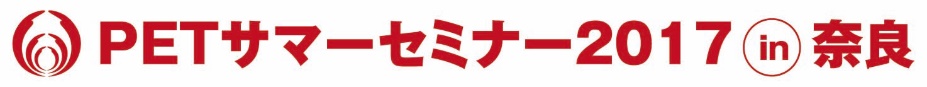 【2017年8月25日（金）～8月27日（日）】日航ホテル奈良　５F　藤　「PETSS2017 in 奈良　荷受け係」あて「　　　　　　　　　　　　　　　　　　　　　　　　　　　　　　　　　　　　」 用　荷札
8月24日（木）午前指定着
会社名　：
ご所属　：
緊急連絡先：
担当者名：
送付物内容　：
※本用紙は必ず箱の側面に個別に貼付けてください。
【送付先】
〒630-8122 奈良県奈良市三条本町8-1
ホテル日航奈良　５F　「藤」
　「PETSS2017 in 奈良　荷受け係」あて
代表　Tel: 0742-35-8831
個
「荷物用宛名用紙」